Autonomous Cyber-Physical Systems:Dynamical System Models
Fall 2023. CS 513.
Instructor: Jyo Deshmukh
Dynamical System Models
2
Dynamical Systems
Most natural model for describing most physical systems
Continuous/discrete systems that continuously evolve over time
Convenient to model such systems with differential equations
Typically consist of physical quantities modeled as state variables
Pressure, Temperature, Velocity, Acceleration, Current, Voltage, etc.
Could include algebraic relations between state variables
Execution semantics similar to synchronous models, but with continuous-time semantics instead of discrete-time
3
Continuous-time Component (Algebraic)
real x
real error
error = (x – xref)
real xref
Input variables: x and xref of type real, Output variable: error of type real
No state variables
Signals: Assignments of values to variables as a function of time
At each time t, error(t) = x(t) – xref(t)
Input/Output relation expressed algebraically instead of as an assignment
4
Model of a simple car
5
Continuous-time component (differential)
Rate of change of each state variable and output variables defined using expressions over inputs and states
Expressions, not assignments!
6
Executions of Car
7
Sample Execution of Car
8
Sample Execution of Car with constant force
9
Plots
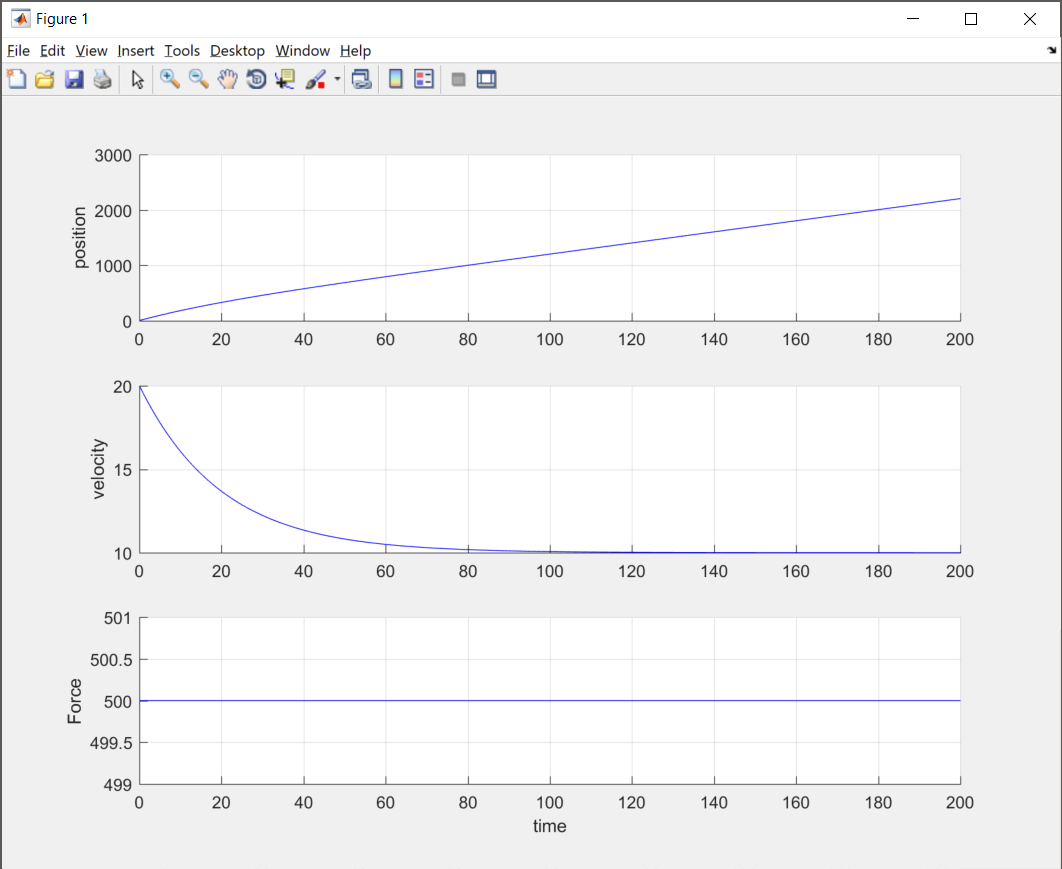 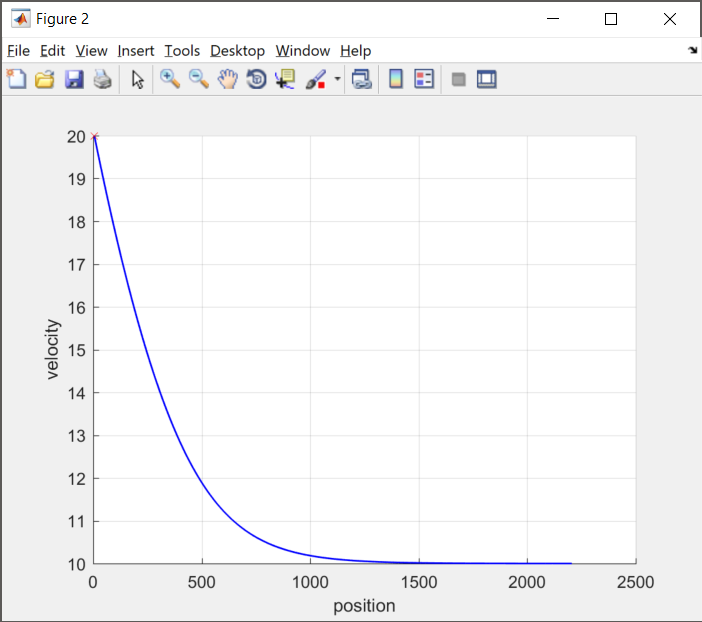 Phase Plot
Input/Output Signals
10
Continuous-Time Component Definition
11
Execution Definition
12
Existence and Uniqueness of Solutions
13
Existence
14
Uniqueness
15
What do numeric solvers/simulators do?
Allow modeling arbitrarily complex functions: even functions with unbounded discontinuities
May not be even possible to check for Lipschitz conditions for what’s implemented 
Rely on numerical integration schemes/solvers to obtain solutions
ode45, ode23, ode15, etc.
16
Linear Systems
17
Linear Dynamical Systems
18
Solutions to Linear Systems
19
Stability of Systems
Property capturing the ability of a system to return to a quiescent state after perturbation
Stable systems recover after disturbances, unstable systems may not
Almost always a desirable property for a system design
Fundamental problem in control: design controllers to stabilize a system
Problem: Cart-pole is inherently unstable, aim: keep it upright
Solution Strategy: Move cart in direction in the same direction as the pendulum’s falling direction
Design problem: Design a controller to stabilize the system by computing velocity and direction for cart travel
20
Lyapunov stability
21
Asymptotic + Exponential Stability
22
What do these definitions all mean?
23
Analyzing stability for linear systems
24
Simulink and Breach Brief Demo
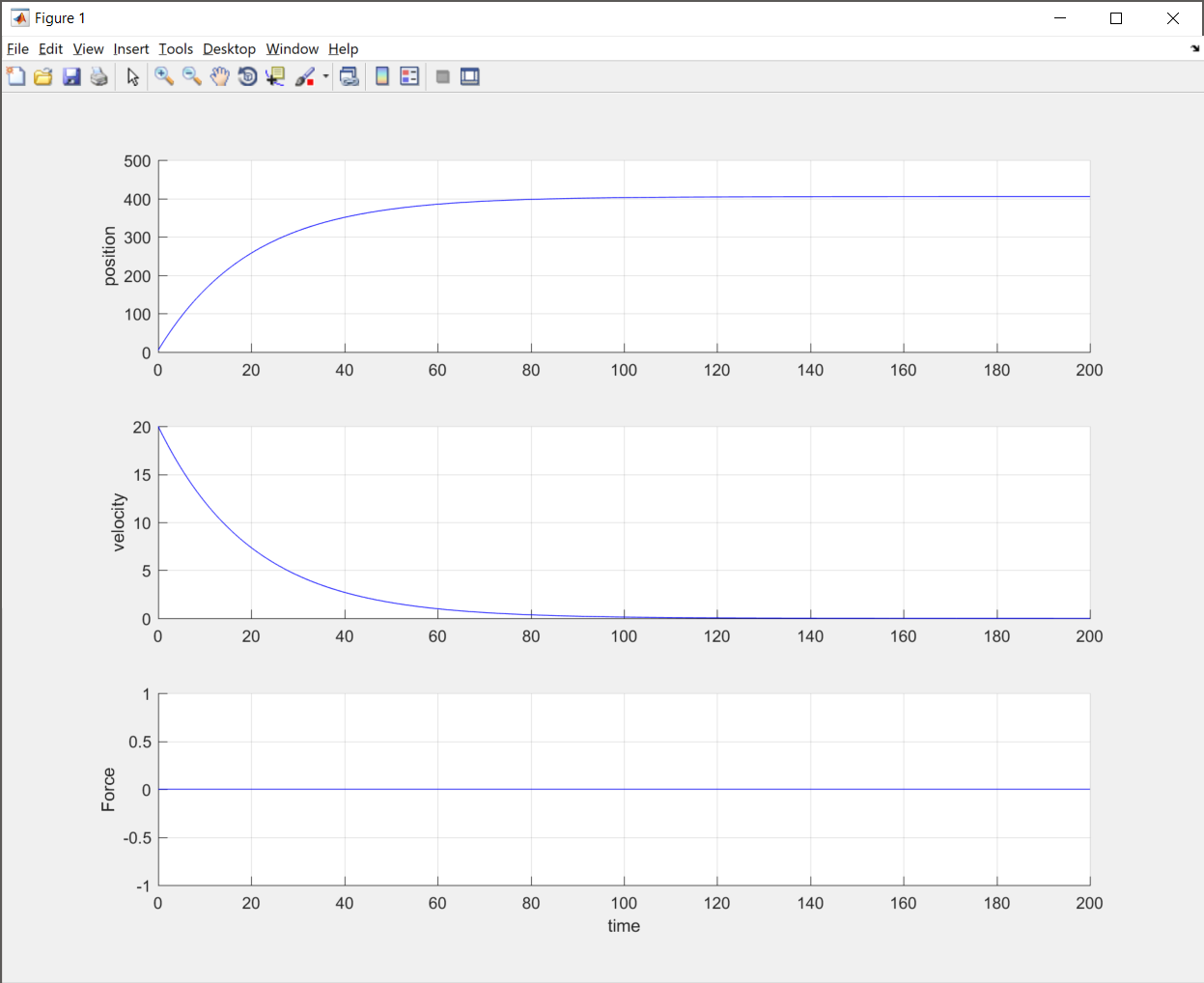 Plot of Signals vs. Time
25
Simulink and Breach Demo
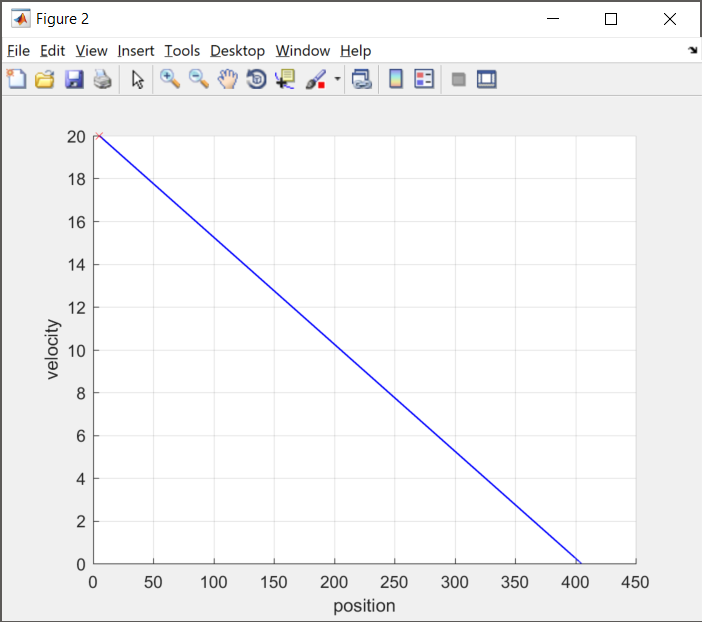 26